Solving Problems Overcoming Common Administrative Barriers To Access Benefits From The Department Of Human Services:Overview of common IDHS medical, food, and cash assistance
Gwynne Kizer Mashon
Special Thanks to Andrew Watkins for help preparing this presentation
Food assistance
Issued on a LINK card
Covers food: only can be used for unprepared foods

Special rules for certain groups including
people who are homeless 
people receiving disability-based government benefits
People with disabilities
Elderly
College Students
Medical benefits
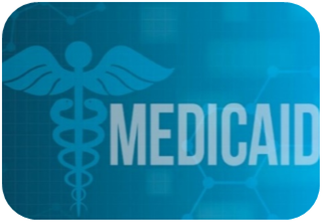 2022 amounts
Federal law requires the state to consideration for all programs before denying or terminating coverage and encourages the state to reduce administrative burdens for continuing benefits via ex parte determinations.
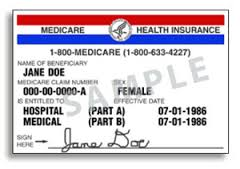 Medicare savings programs
Assistance paying costs associated with Medicare coverage
Federal law requires the state to reduce administrative burdens – by not requiring an application for - e.g. – people apply for Extra Help.
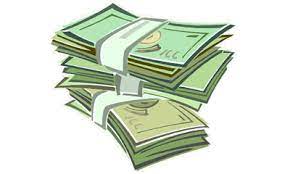 TANF cash
Issued on a LINK card
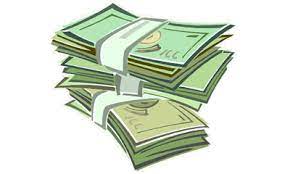 AABD Cash
Issued on a LINK card
Highly underutilized because the majority of IL residents do not know or understand these benefits; and do not know what life changes might make someone eligible because of complicated program rules